Організація та структура табору
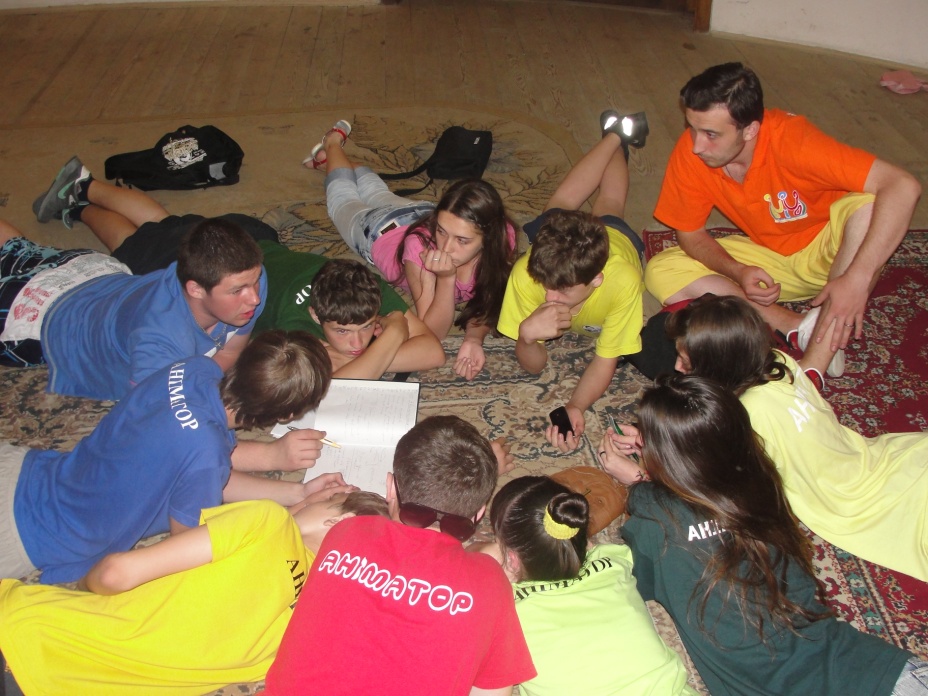 Організація табору
Формат табору (денний, в горах, виїзний)
Реклама табору 
Команда табору
Кошторис табору
База на котрій проводитиметься табір 
Наповнення табору
Партнерство
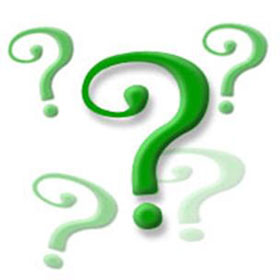 Підготовка
Проведення табору
Оцінка результатів
Команда табору
Пошук команди
 Важливість участі команди табору у створенні табору 
 Вишкіл команди табору 
 Знайомство команди між собою 
 Чіткий розподіл обов’язків
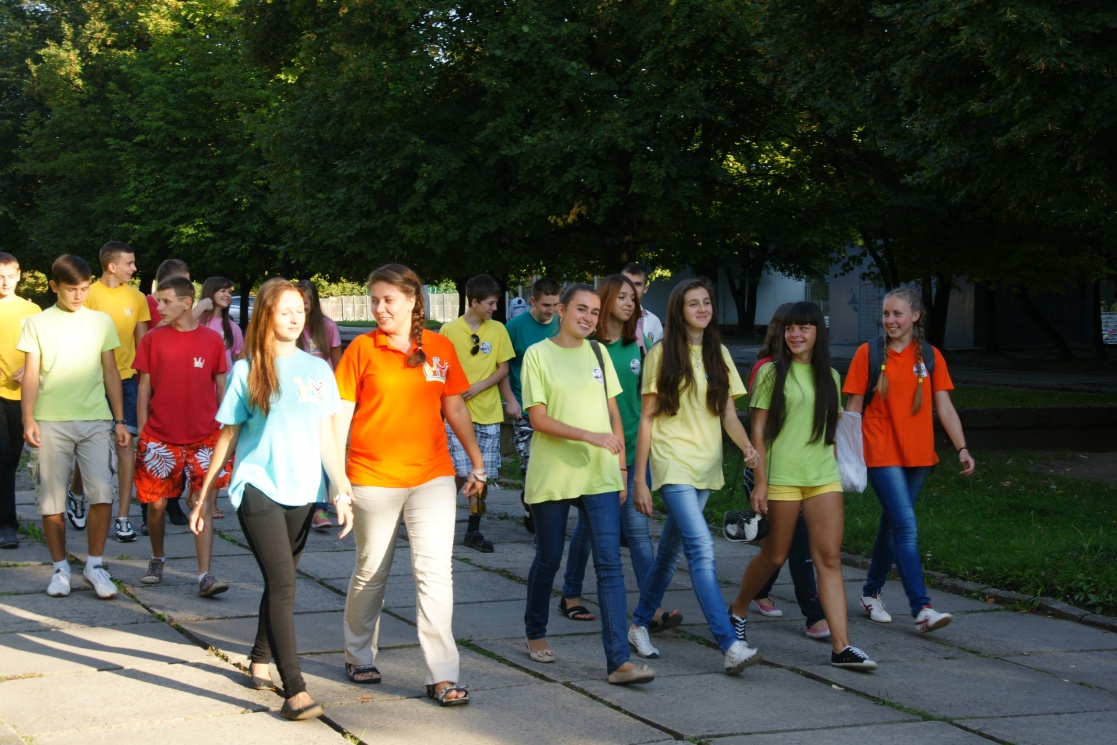 Аніматори
Аніматори повинні бути відповідно вишколені; особи, які зможуть взяти на себе відповідальність за проведення занять, ігор, зуміють навчити дітей.
Аніматори повинні бути добре знайомі між собою, однодумці, яких об’єднує спільна мета та ідея служіння заради добра людини.
Аніматори повинні протягом певного періоду збиратися для організації і приготування табору.
Кожен аніматор у таборі повинен мати заздалегідь встановлену і погоджену «відповідальність»:
капітан групи;
відповідальний за Великі ігри;
відповідальний за аптечку;
відповідальний за апаратуру;
відповідальний за сценки;
відповідальний за загальну катехизацію…
Авторитарне лідерство
Спілкування одностороннє
Накази, команди.
Використання владного становища
Люди виявляють послух. Працюють бо мусять працювати.
Люди виконують тільки те, що мусять робити
Люди байдужі- енергії менше.
Лідерство-служіння
Спілкування двостороннє
Впливає, слухає, переконує.
Використовує особисту владу
Люди віддані справи. Працюють тому що хочуть.
Люди витрачають енергію і час
Люди перевищують усі сподівання.
Люди сповненні інтузіазму-  енергії більшає.
Модель контролю та управління
Лідерство
Низхідне 
спілкування
Вище керівництво



Проміжне керівництво



Клієнти
Модель служіння та підтримки
Клієнти
Виконавці
Функції управління
Лідери  надають перспективу
Двостороннє спілкування
Наповнення програми табору
Тема, гасло, пісня, логотип
ТАБІР
=
МОЛИТВА+КАТЕХИЗАЦІЯ+ДОЗВІЛЛЯ
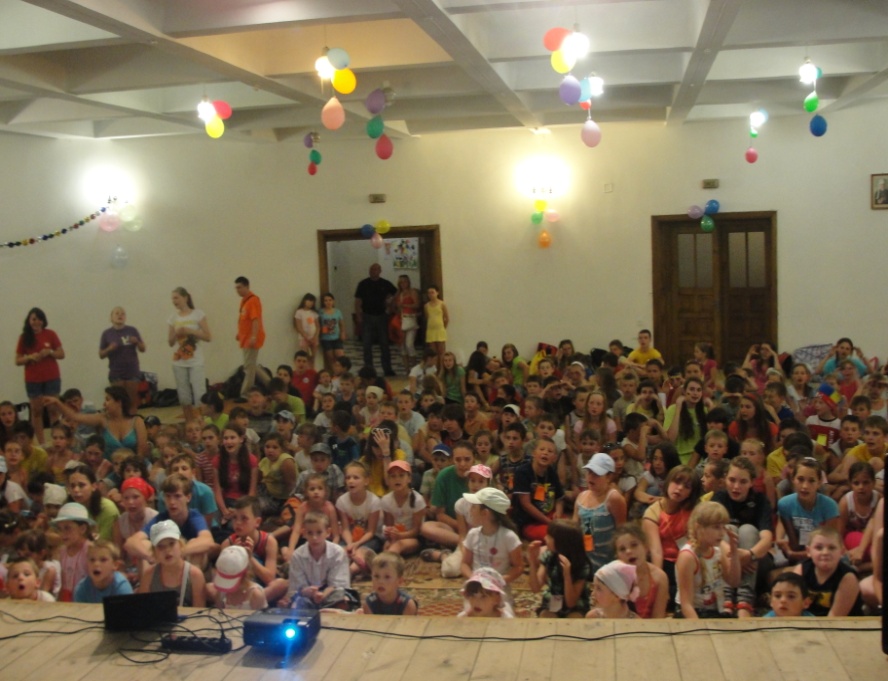 Молитва
Літургія
 Молитва(зранку та вечері, перед обід та після нього, за батьків )
 Іспит сумління та сповідь 
Вервиця з наміреннями дітей
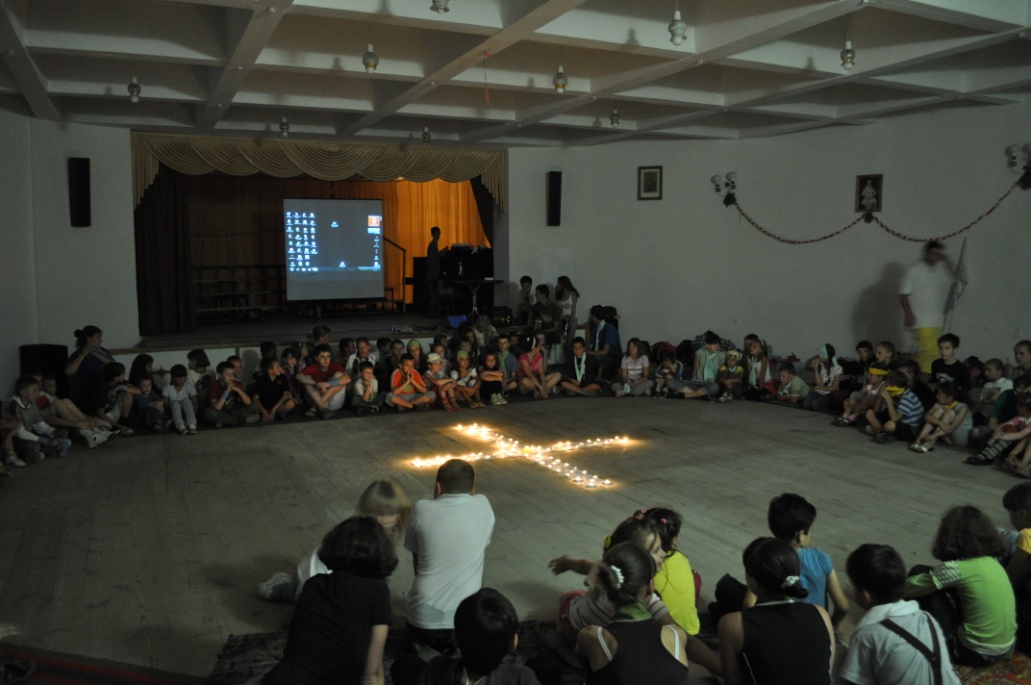 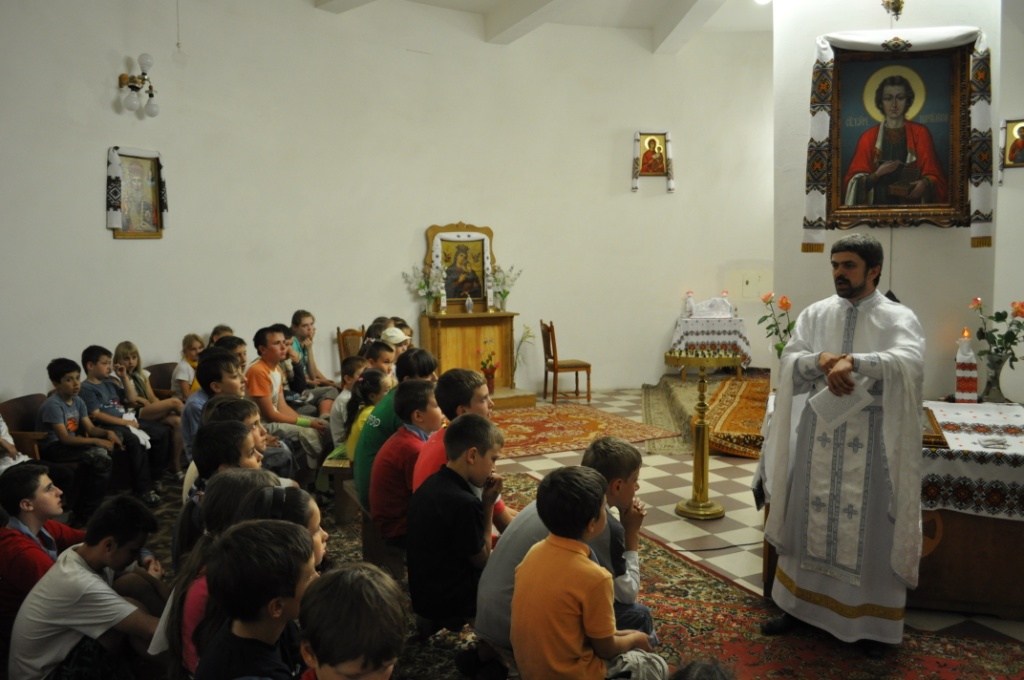 Катехизація
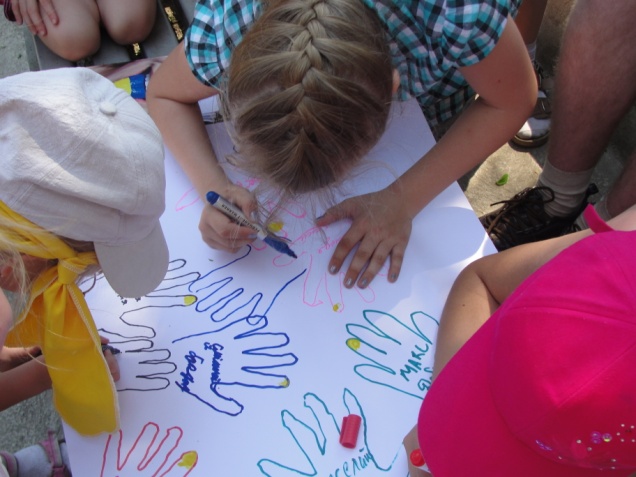 Загальна для табору
По групах 
Практичне завдання 
Наочні матеріали 
Сценки
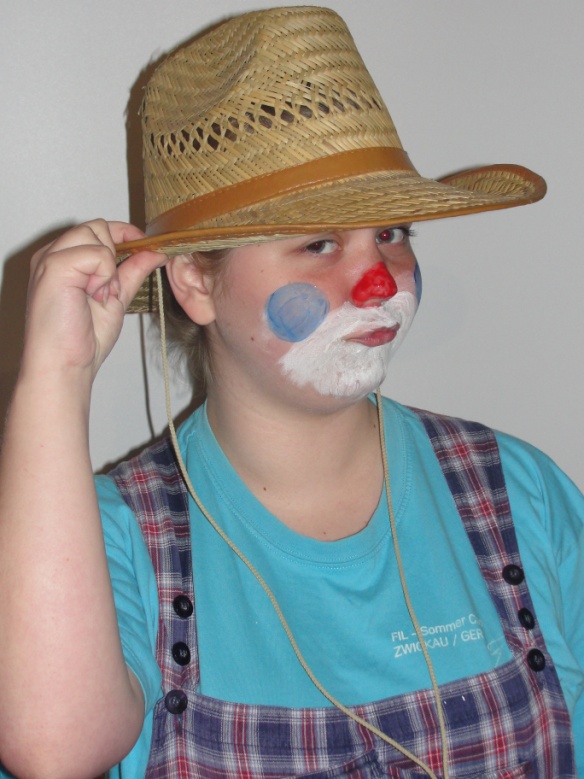 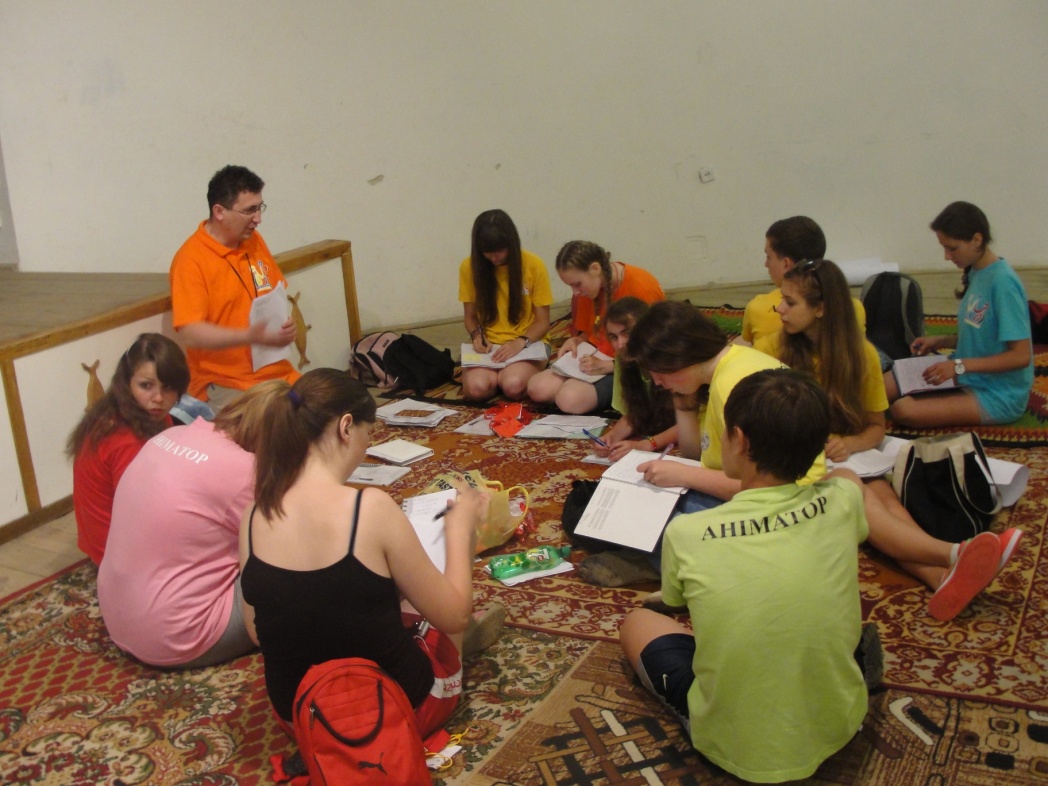 Дозвілля
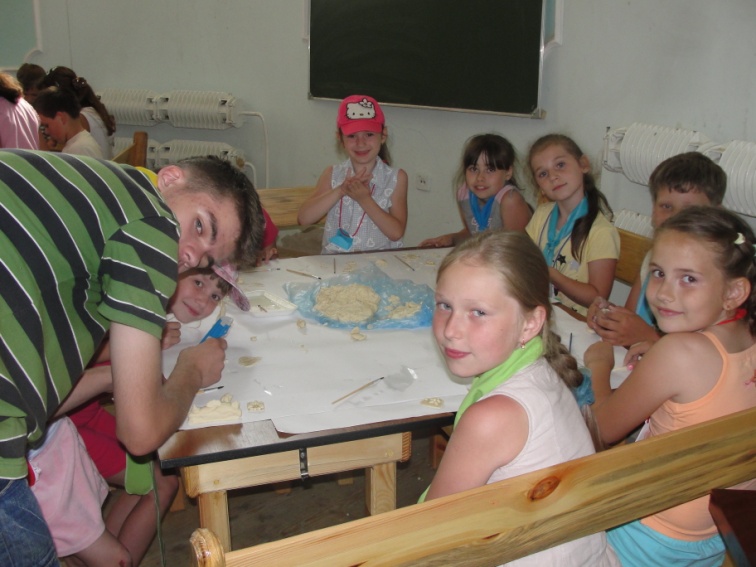 Підбірка ігор 
Велика гра
Виїзд за межі табору 
Гуртки 
Банси 
Змагання та переможці табору
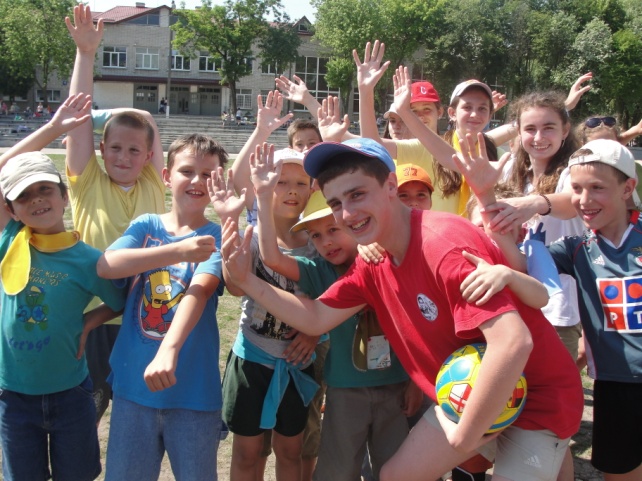 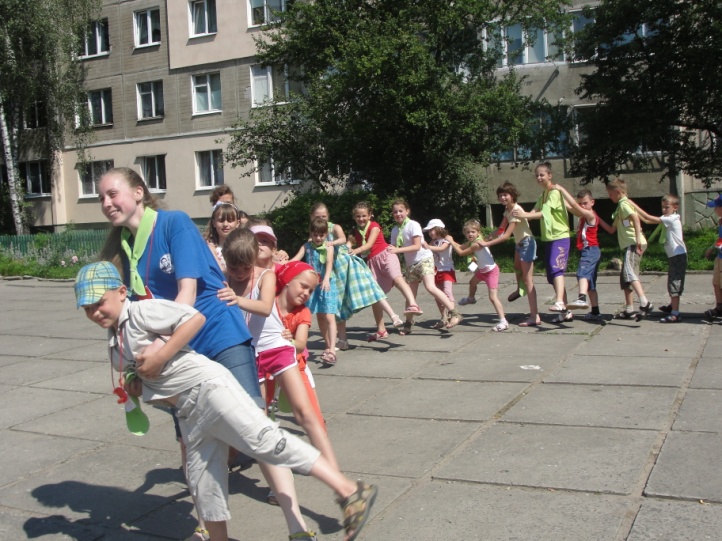 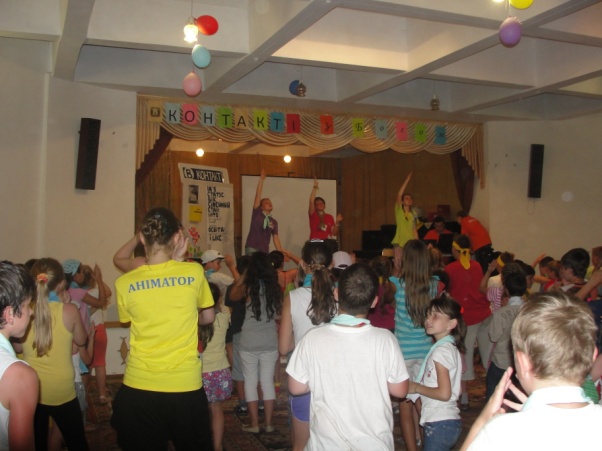 Місце проведення табору
Аніматор повинен ознайомитися з місцем проведення табору, врахувати особливості території:
для загального збору дітей;
для розміщення груп;
для великих та інших ігор;
для проведення гуртків та іншої творчої роботи дітей;
Аніматор повинен підготувати (привести до чистоти і порядку) територію та приміщення (і дбати про це впродовж усього часу)
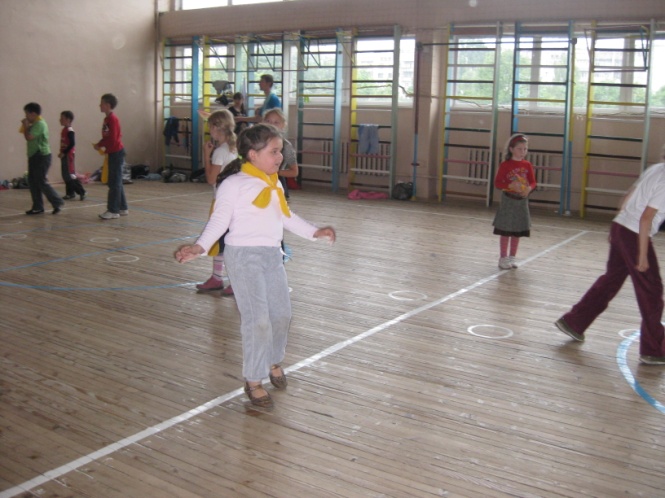 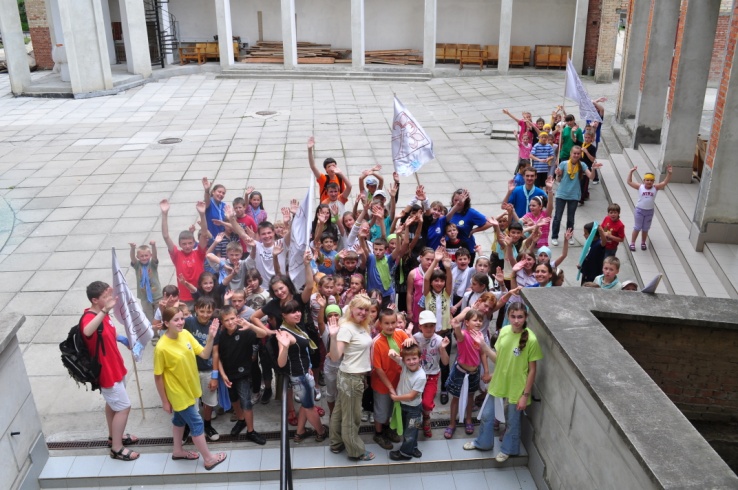 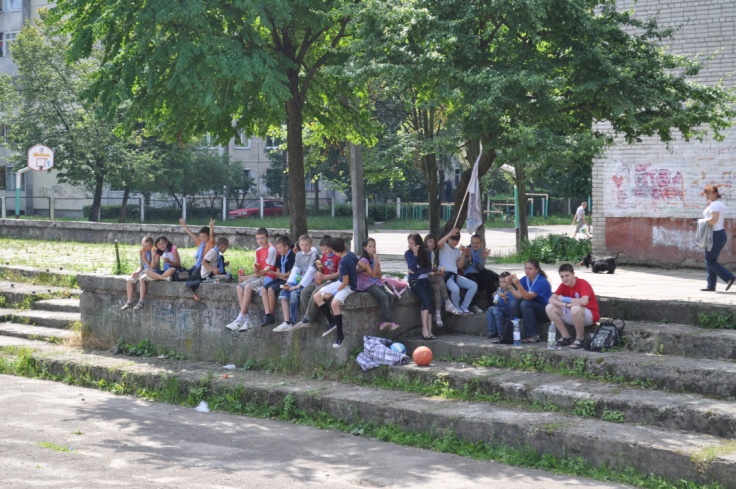 Кошторис табору
Чітко розписано витрати
Кожна частина табору окремий кошторис!!!
Важливість + 20 % 
Прописувати найменші дрібниці 
Звітність та облік коштів
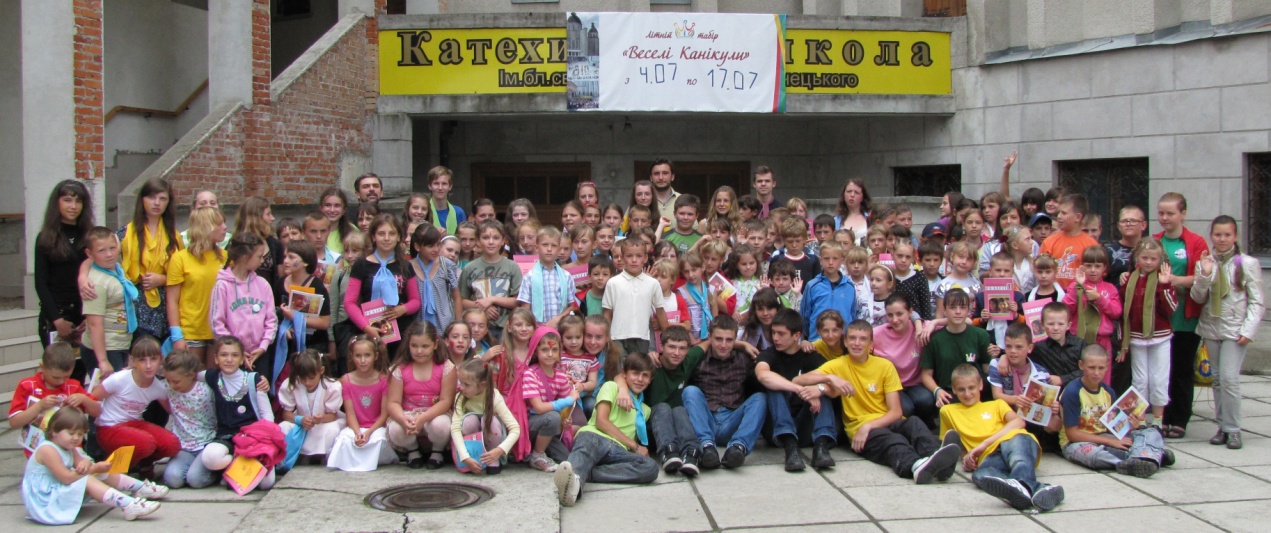 Партнерство
Церква та парафіяни
Державні установи 
Освітні заклади
Медицина
Підприємства
Організації чи особи зі спільними інтересами
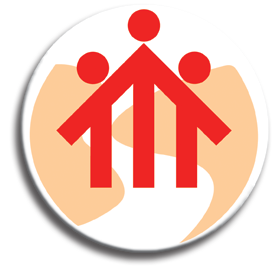 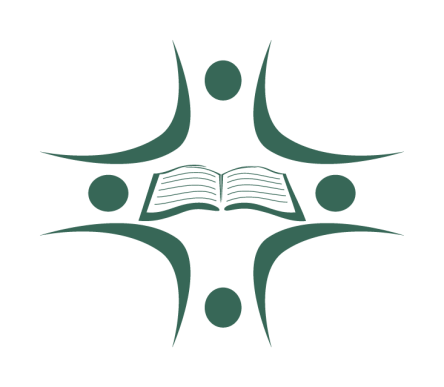 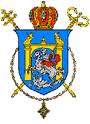 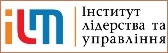 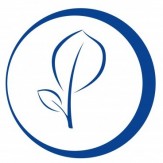 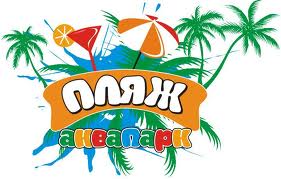 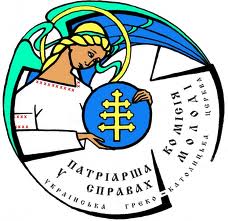 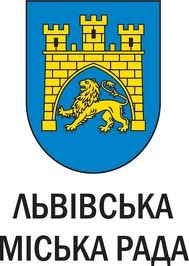 Реклама
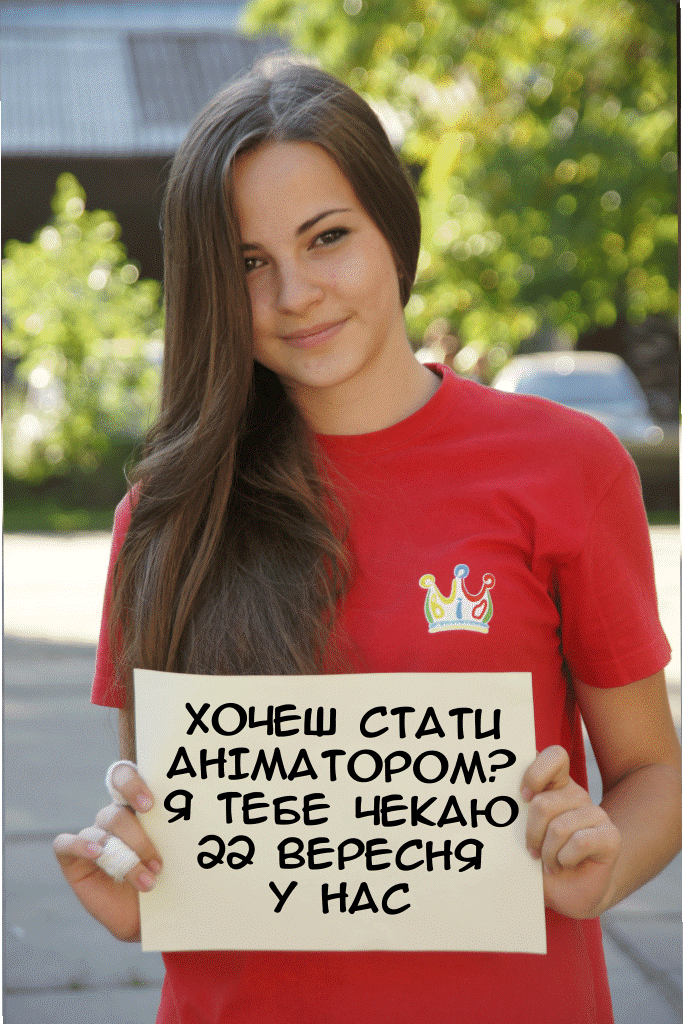 Створення сайту, соц мережі 
Афіші та флаєри
Анонс, стаття, інтерв’ю 
Банер
Оголошення в Церкві 
Фотографії, відео
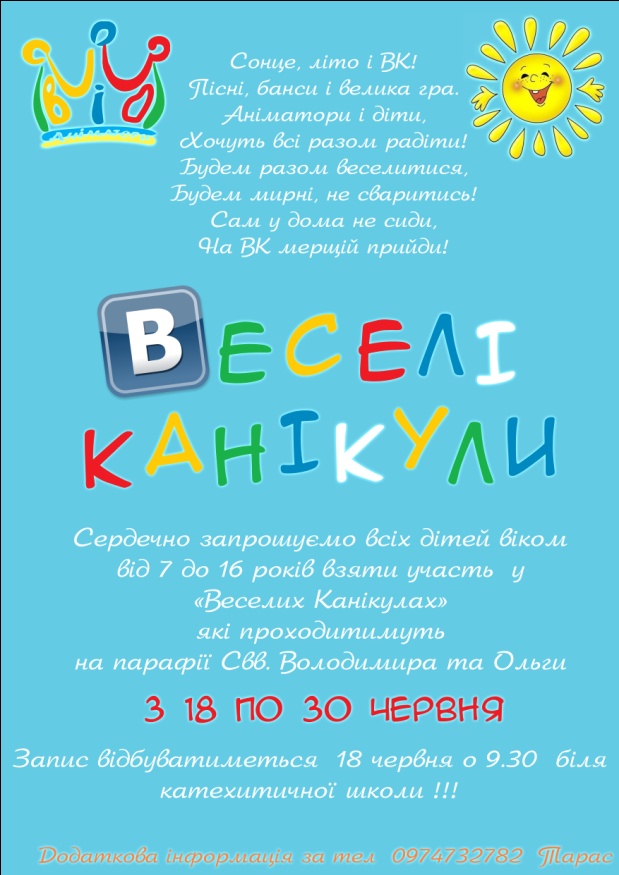 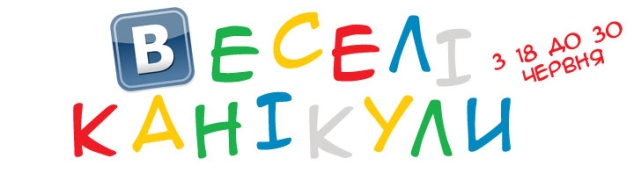 Як зробити рекламу?
Зовнішній вигляд запрошення:
гра кольорів;
Графіка;
Термінологія;
(не варто писати багато речей – слід обмежитися найголовнішим).
Головні елементи, які мусять бути вказані в оголошенні:
назва табору;
його тривалість;
місце проведення;
для кого проводиться;
контактні телефони і відповідальна особа.
Реєстрація учасників
Попередня реєстрація (бажано, щоб кожна дитина з батьками заповнила власну анкету, в якій слід зазначити: ПІБ, дату народження, адресу і телефон, попередження про хвороби).
Реєстрація на місці табору (перший день):
Структура табору
Молитва (команди аніматорів)
Розпорядок (детальний на кожен день)
Наповненість розпорядку
Розподіл обов’язків
Присутність серед дітей
Ставлення, відношення, стосунки, відповідальність, атмосфера
Розпорядок табору
07.00 – 07.30 – підйом!!!
08.20 – спільна молитва аніматорів 
09.00 – сніданок + підготовка обіду (бутерброди …)
10.00 – зустріч дітей біля школи
10.10 – банси, розмови з дітьми, вільні ігри
10.45 – спільна молитва, представлення теми дня (повторення теми попереднього дня, сценка, загальна катехизація, пісня)
11.30 – вихід з групою на майданчик
11.45 – праця в групі (катехизація, обід, ігри)
14.00 – Велика гра 
15.15 – зустріч у групах (подорож материками + підготовка до свята + повторення теми дня)
16.00 – збір (школа), банси, підготовка команд до «Брейн-рингу»
16.20 – «Брейн-ринг» 
16.45 – завершальна молитва
17.00 – «До побачення, діти!»
18.30 – обговорення дня + підготовка до наступного дня
19.00 – вечеря 
23.00 – «На добраніч»
Розпорядок 1 дня табору
10.00 – реєстрація (поділ по групах)
10.10 – банси, розмови з дітьми, вільні ігри
10.45 – збір, знайомство, спільна молитва
11.00 – Представлення теми Веселих Канікул (сценка, загальна катехизація, гімн)
11.30 – поділ на групи, Правила ВК
12.15 – вихід з групою
12.30 – праця в групі (знайомство у групі,  катехизація, обід, ігри)
14.00 – Велика гра 
15.45 – збір (школа), представлення команд
16.30 – банси
16.45 – спільна молитва
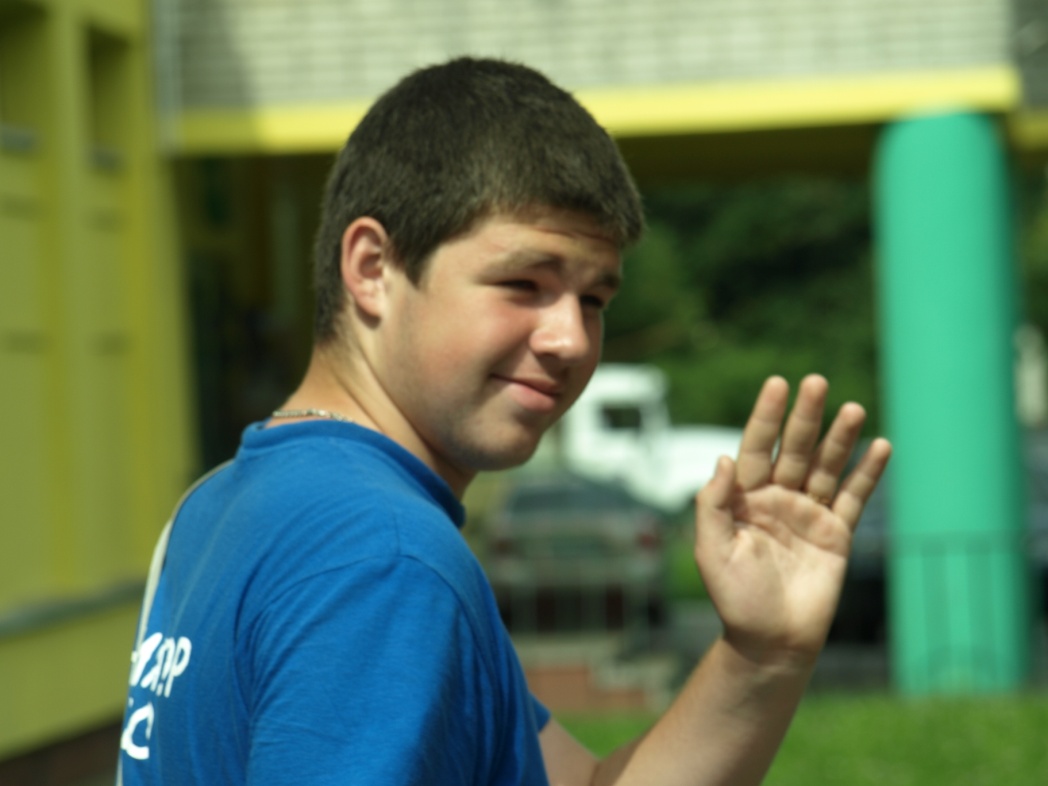 Кінець